JUAN FARRIOL SABATE
Nombre Civil: Juan
Fecha de Nacimiento: 03 de octubre de 1868
Lugar de Nacimiento: Montblanc (Tarragona)
Sexo: Varón
Fecha de Asesinato: 22 de agosto de 1936
Lugar de Asesinato: Cruz del Zorro (Tarragona)
Orden: Sacerdote Diocesano
Datos Biográficos Resumidos:
Ordenado Presbítero el 19 de mayo de 1894,
Fue vicario de Vimbodí del 1895 al 1899. 
Al estallar la revuelta de 1936 era beneficiado de Montblanc.
Persona sencilla y buena, fiel cumplidor de sus deberes, leía mucho la Biblia y el Quijote, y, en latín o castellano, y recitaba de memoria fragmentos muy largos.
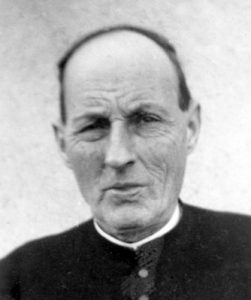 JUAN FARRIOL SABATE
Datos Biográficos Extendidos:
Martirio:
El día 9 de agosto de 1936 fue detenido y llevado a la prisión de Montblanc, donde se encontró con el obispo auxiliar, Dr. Borrás, el plebano, Mn. Dalmau Llebaria, y al Mn. José Roselló. Ingresó en prisión muy resignado, a pesar de tener la firme convicción de que lo matarían. Durante su corto cautiverio se distinguió por la ejemplaridad, mantuvo la paz y hasta el buen humor. Por boca de ellos los demás presos se pudieron informar de los asesinatos y de lo que ocurría en el exterior. Se encargó al Sr. Sebastián Trèmol, que estaba con él en la cárcel, que dijera a su amigo Sr. París que esperaba la muerte con mucha resignación. El 22 de agosto, él, junto con el plebano, Mn. Dalmau Llebaria, y el Mn. José Roselló, fue llevado a Tarragona, y, los tres, fueron asesinados en la carretera de Barcelona, en el lugar de la Cruz del Zorro, y sepultados en el cementerio de Tarragona.
El 22 de agosto, con Llebaria y Roselló, fue llevado a Tarragona, con la excusa de que estarían más seguros en un barco prisión. El párroco Llebaria se despidió del resto de presos con un: «¡Ánimo y hasta el Cielo!», y al chofer, muy amigo suyo, le dijo: «Si no nos matáis, os lo agradeceré toda la vida, y si nos matáis, os protegeré de manera especial desde el Cielo».
Como lugar del asesinato se cita el «conocido como Creu de la Guinea» (cruz del zorro), donde fueron fusilados por la espalda, según se indicó en la autopsia en el cementerio de Tarragona. Al escribir que estaba a dos kilómetros en la carretera de Barcelona, parece darse a entender que es a la salida de Montblanc; pero no hay en torno a esta población ningún toponímico semejante y no se entiende que los enterraran en Tarragona estando más cerca Montblanc (e incluso Valls). Una posibilidad es que fuera 2 km antes de llegar a Tarragona, y entonces puede referirse a la zona al norte de Perafort y al este del km 8,5 de la N-240, llamada La Guineu (en el inmediato pueblo de La Secuita aparecen dos topónimos Las Creus).
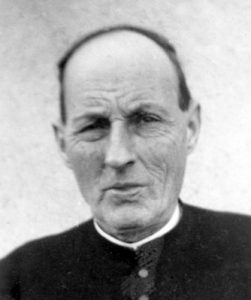 JUAN FARRIOL SABATE
¿En qué lugar reposan los restos mortales?
En el cementerio de Tarragona
¿Cuándo fue beatificado?
El 13 de octubre de 2013, en Tarragona
¿Cuándo fue canonizado?
Aún no está canonizado
Fiesta Canónica:
22 de agosto
06 de noviembre, Festividad de los Beatos Mártires durante la Persecución Religiosa en el siglo XX
Fuentes:
http://www.beatificacions2013.arqtgn.cat/2018/11/27/joan-farriol-sabate-prevere/ 
http://martires.centroeu.com/nos-matais-os-protegere-manera-especial-desde-cielo/
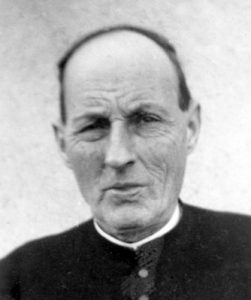